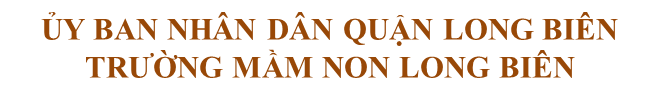 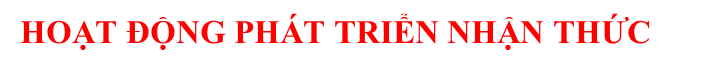 NHẬN BIẾT TẬP NÓI:
PHAO BƠI- KÍNH BƠI
Giáo viên: Đào Thủy
Lớp: Nhà trẻ D2
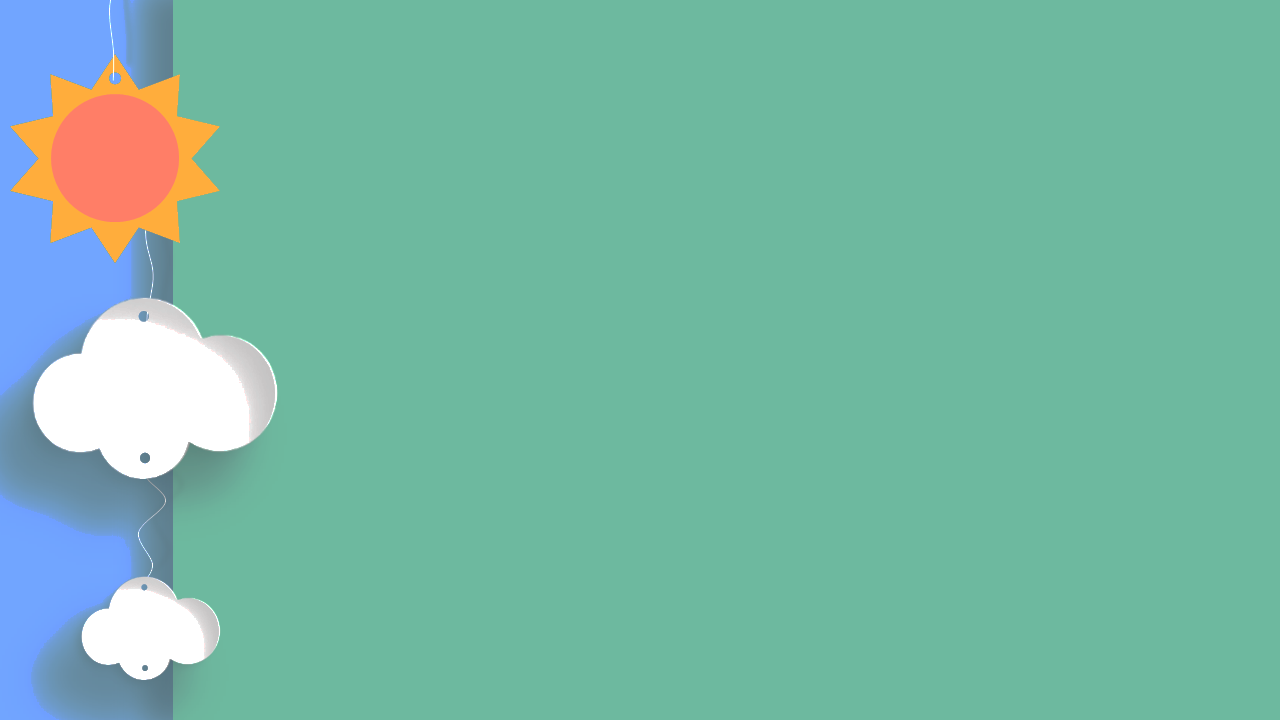 Cô đố các con mọi người đang làm gì và ở đâu?
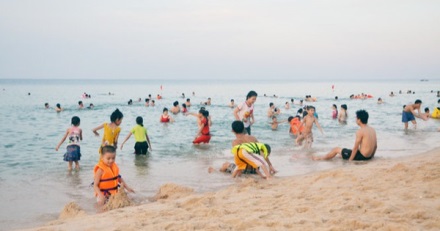 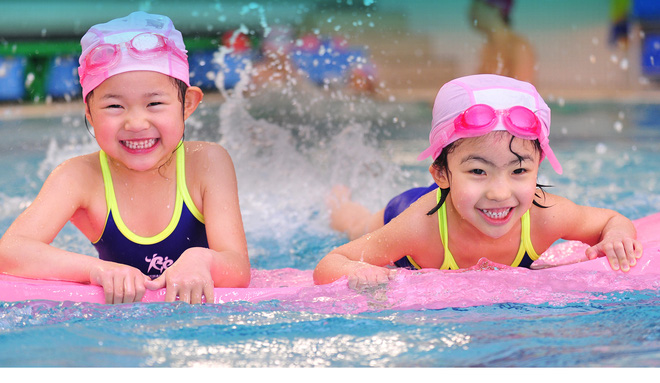 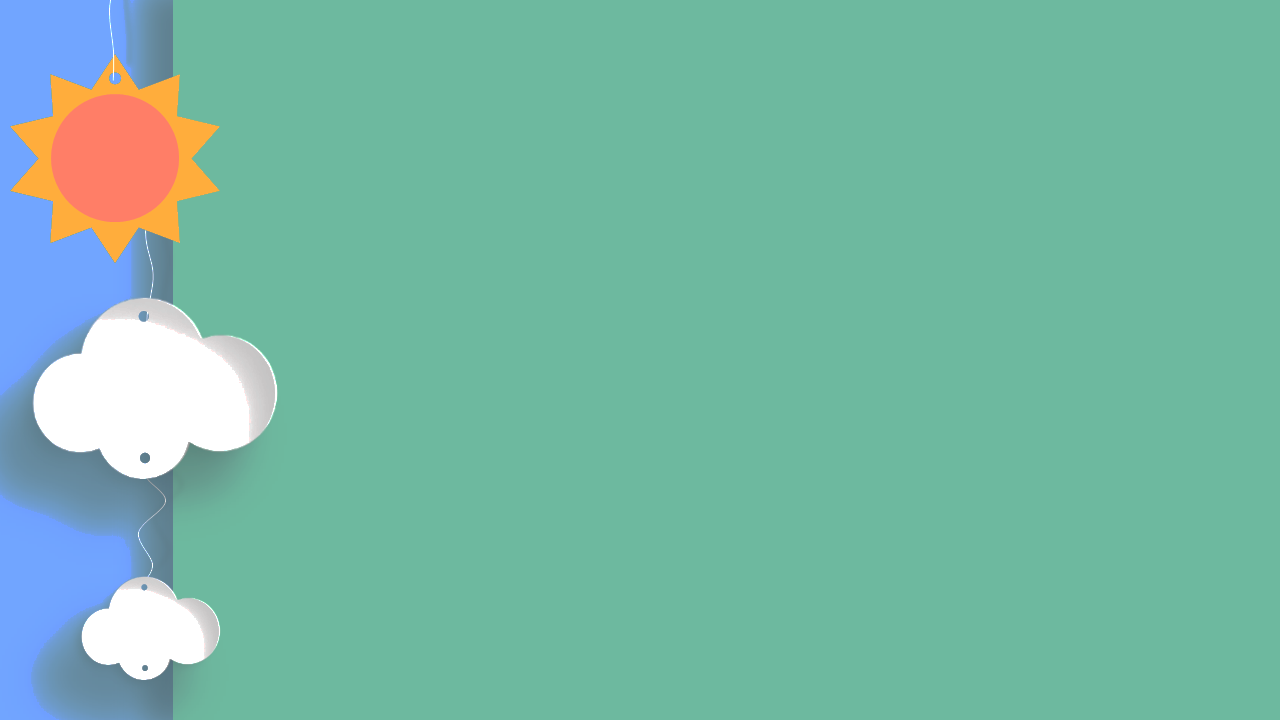 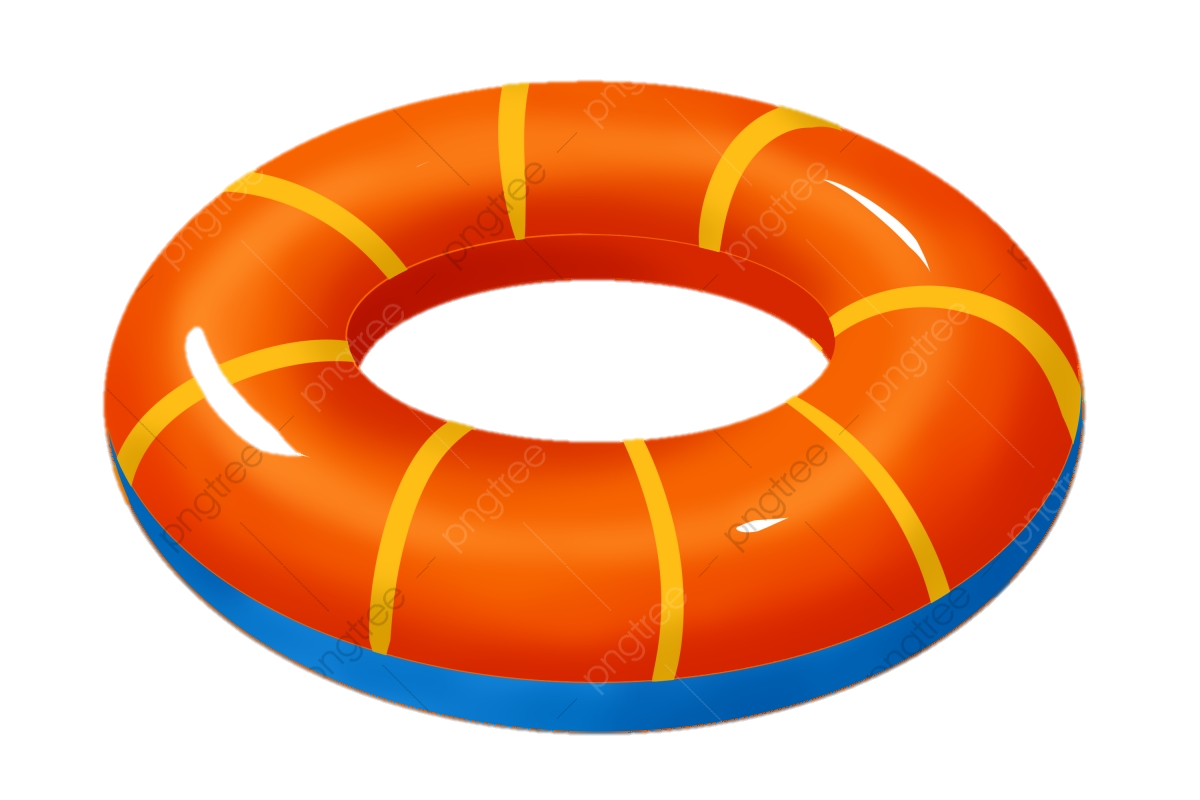 PHAO BƠI
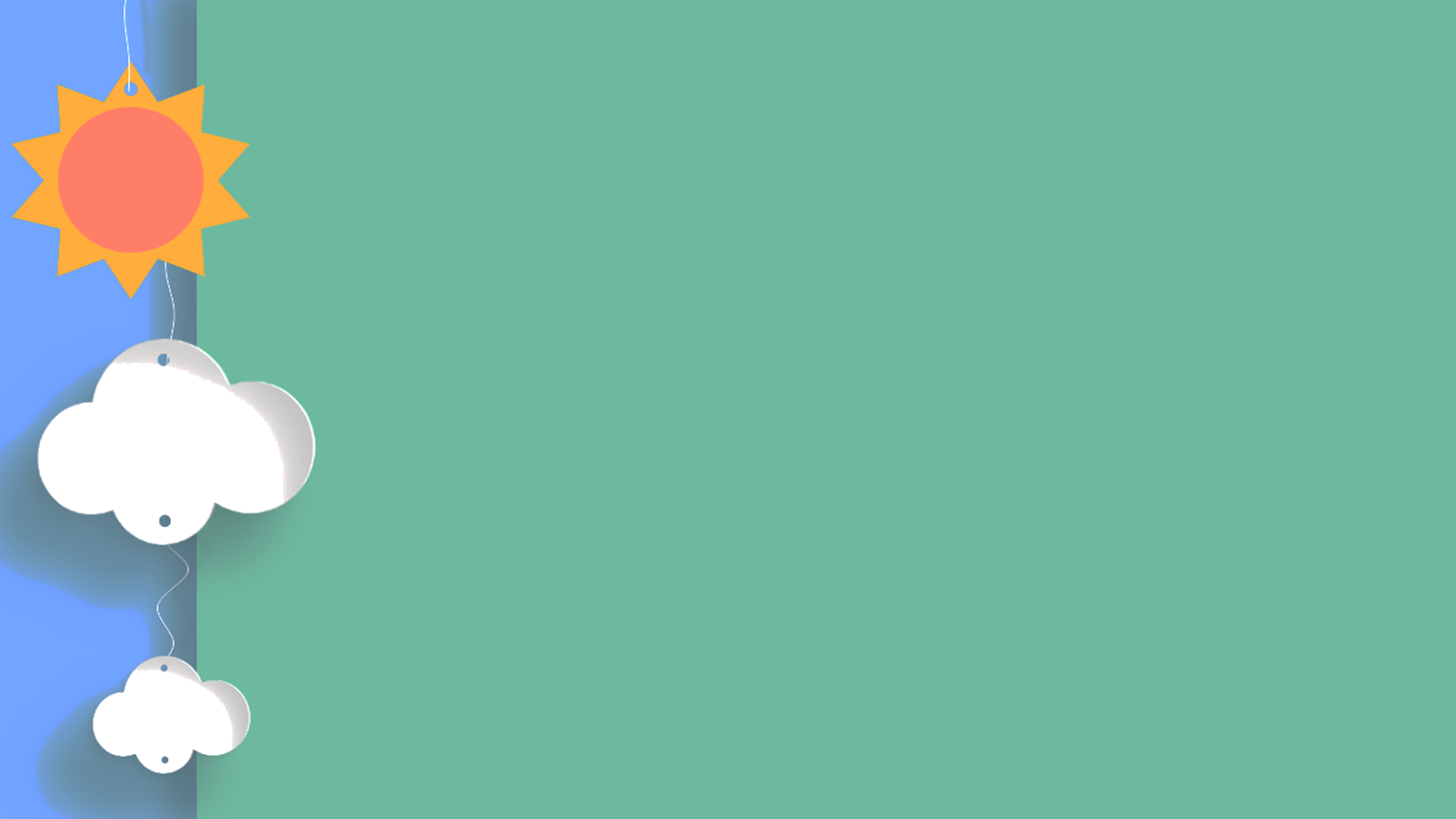 DÂY ĐEO
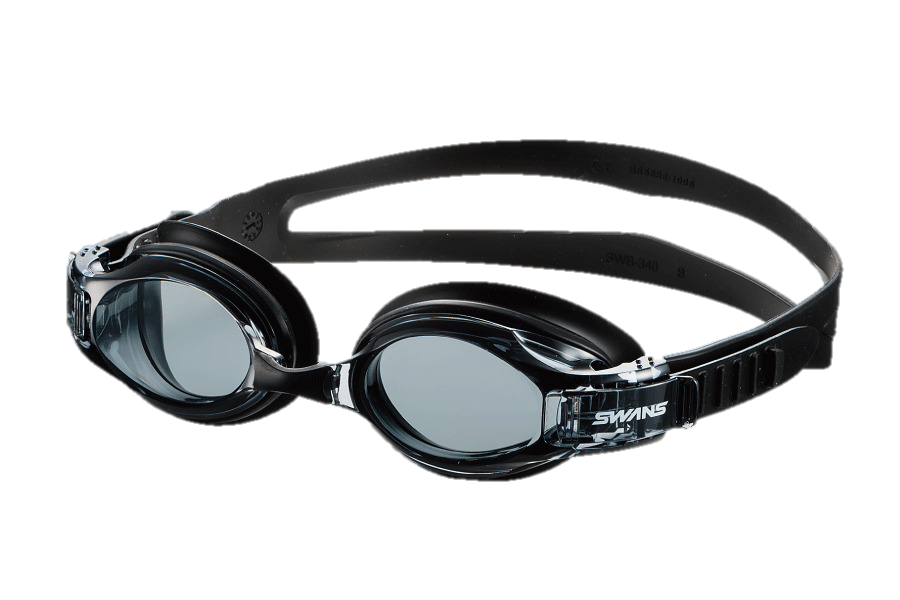 MẮT KÍNH
KÍNH BƠI
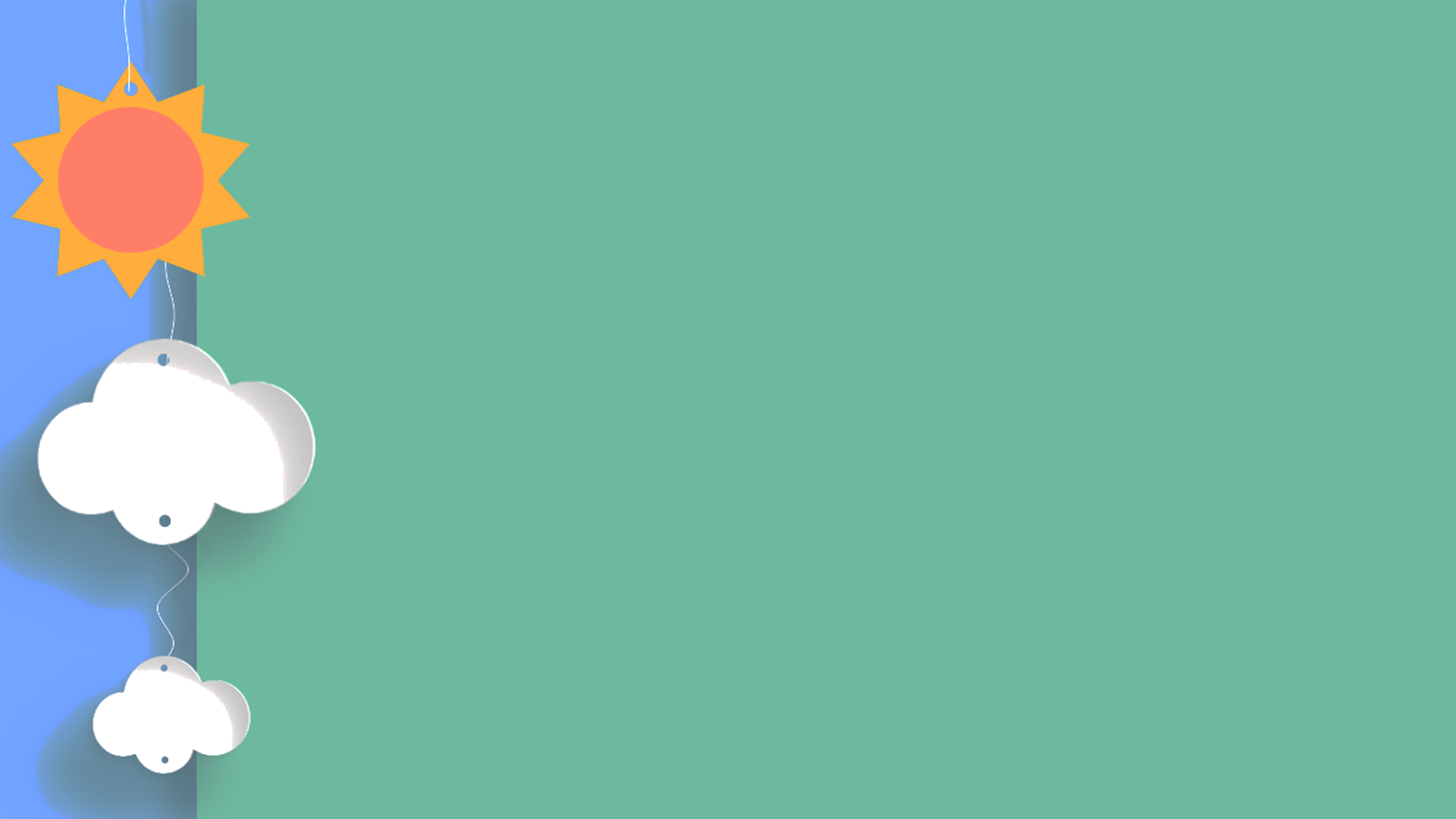 CÁC LOẠI PHAO BƠI
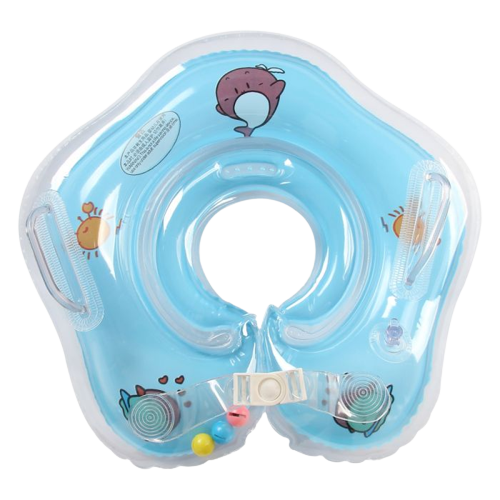 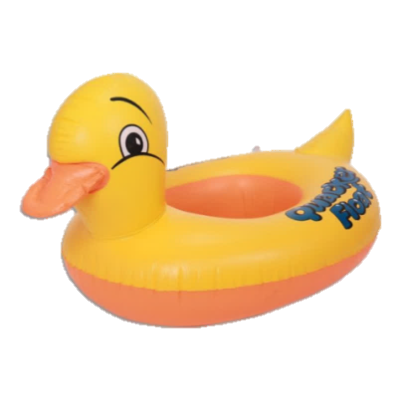 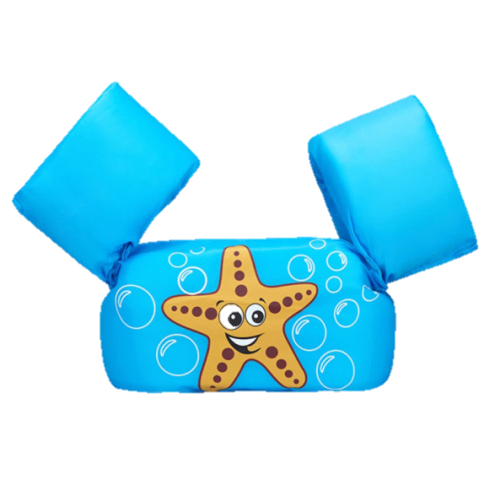 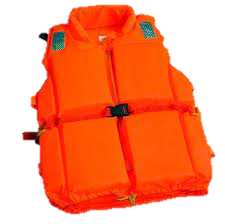 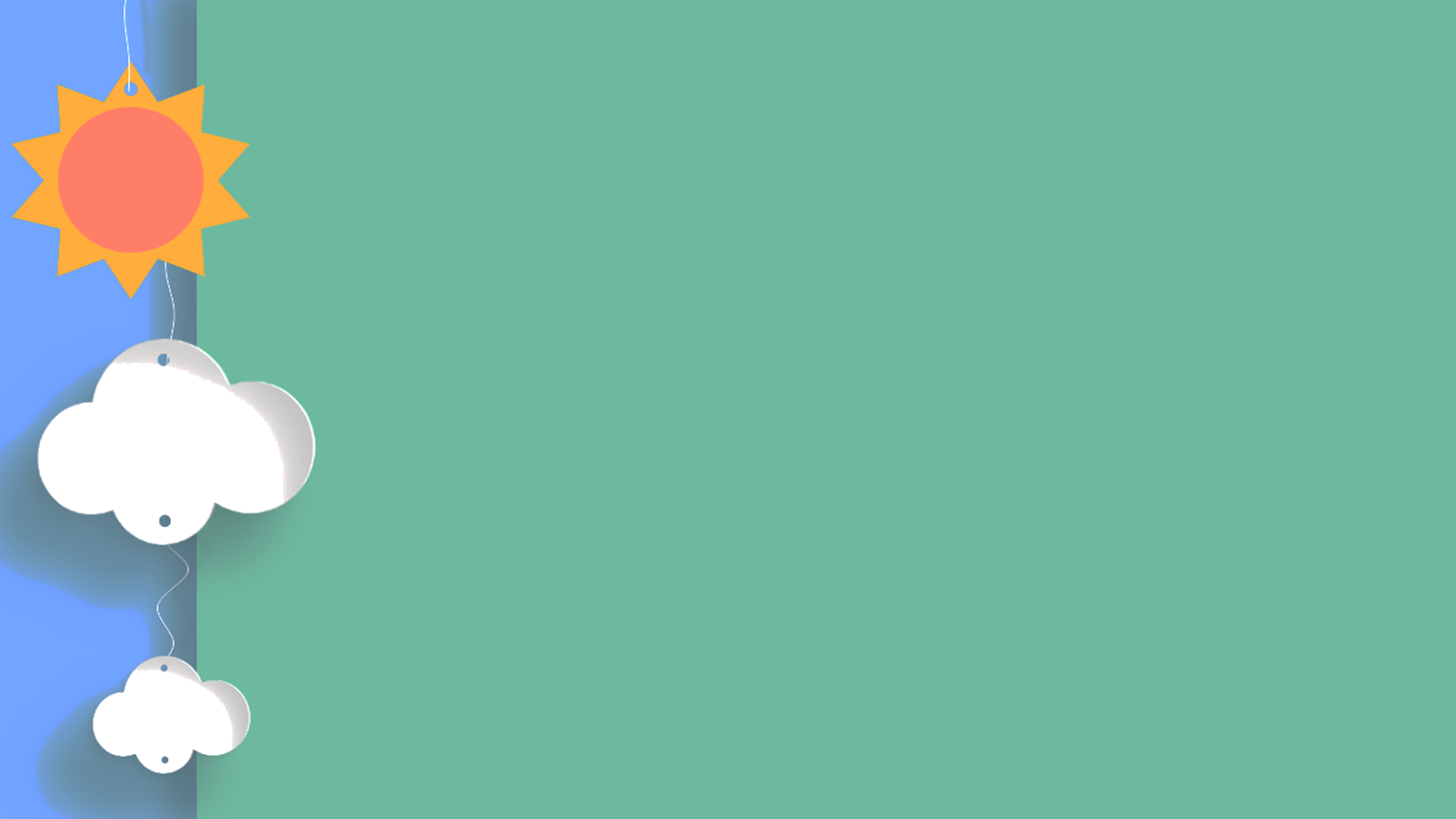 CÁC LOẠI KÍNH BƠI
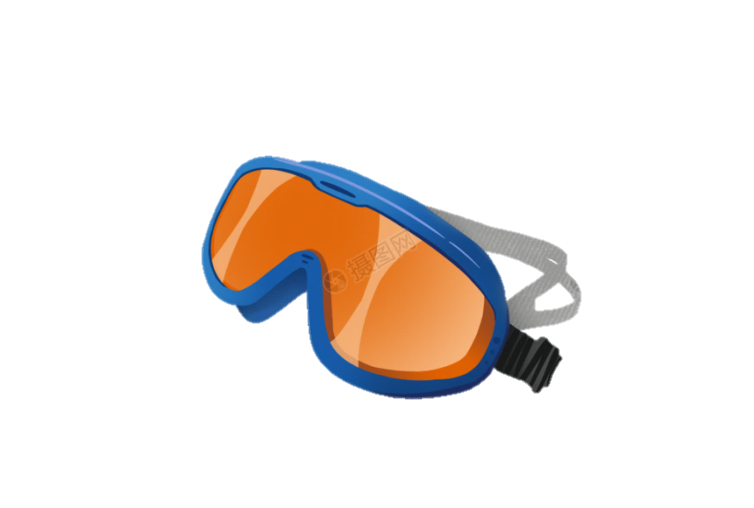 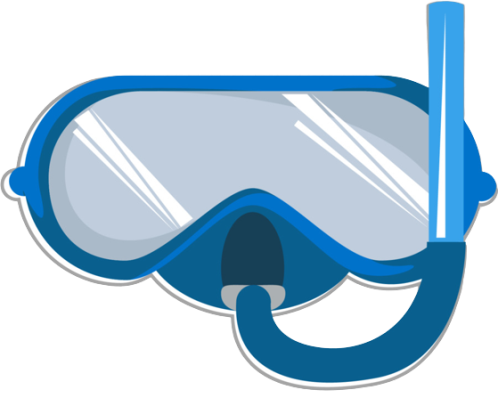 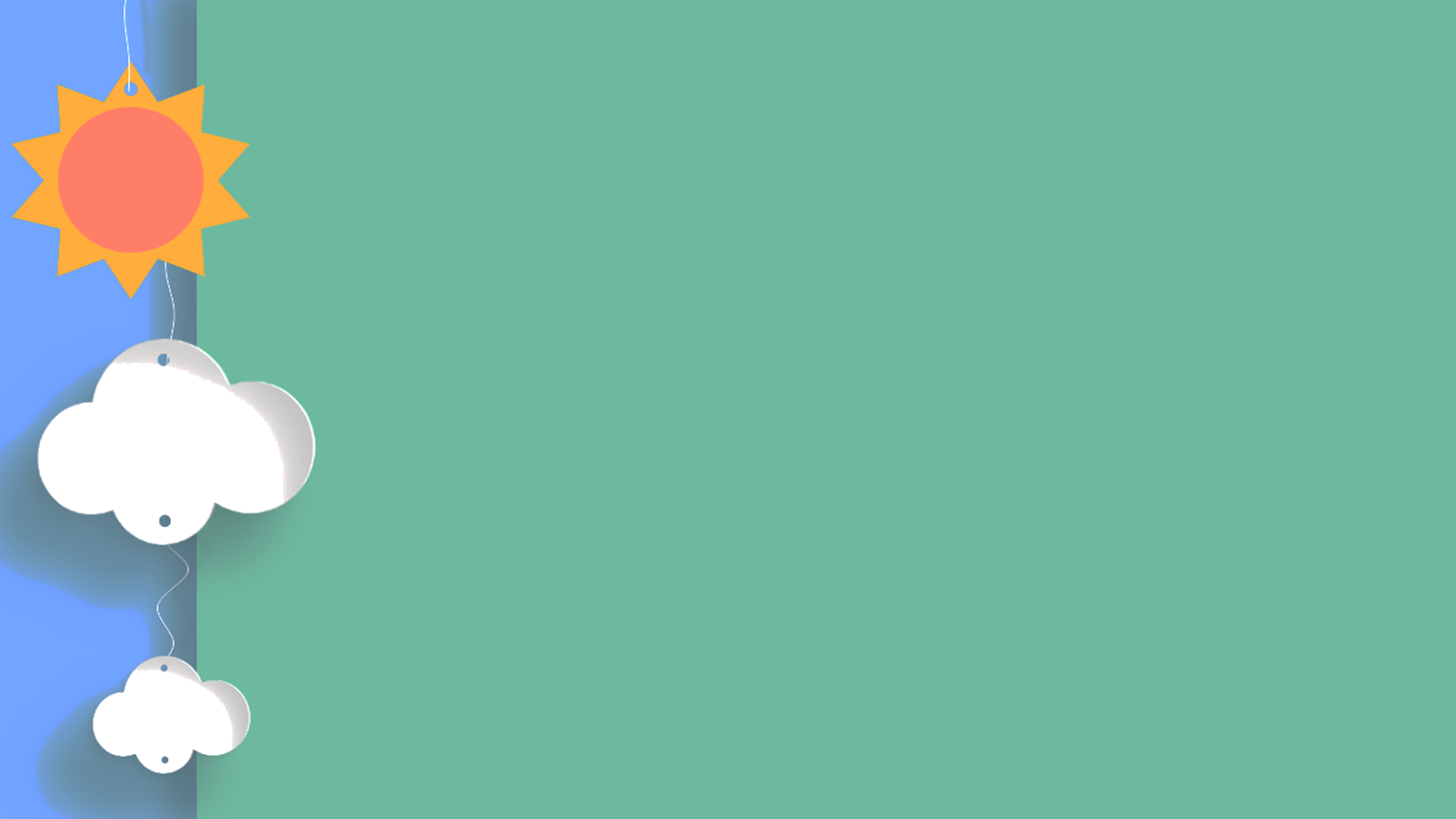 TRÒ CHƠI: BÉ ĐI SIÊU THỊ
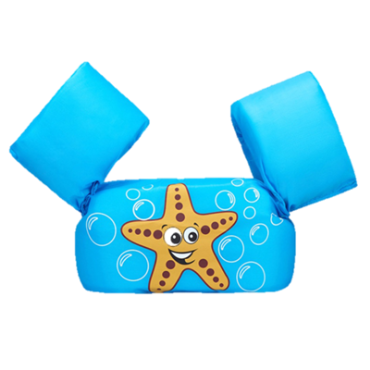 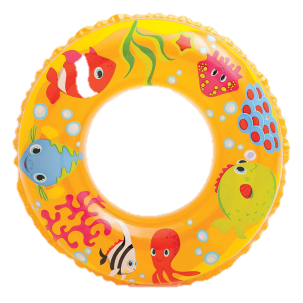 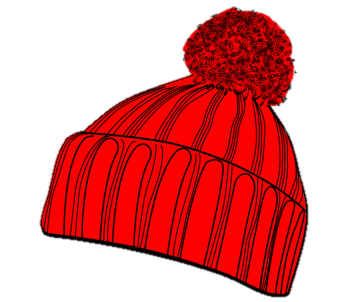 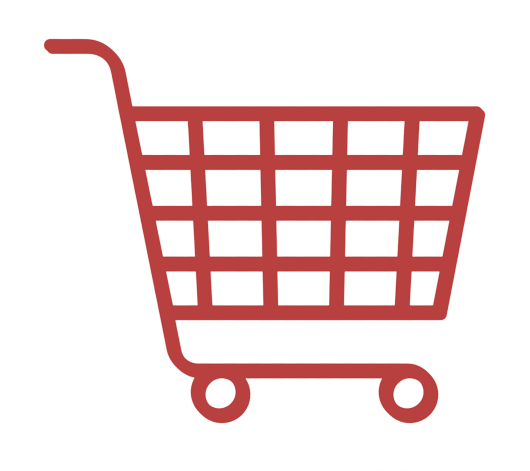 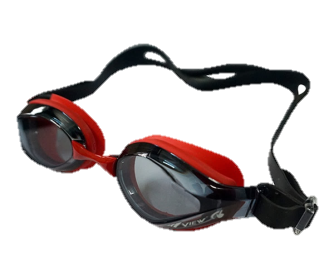 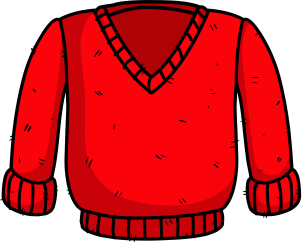 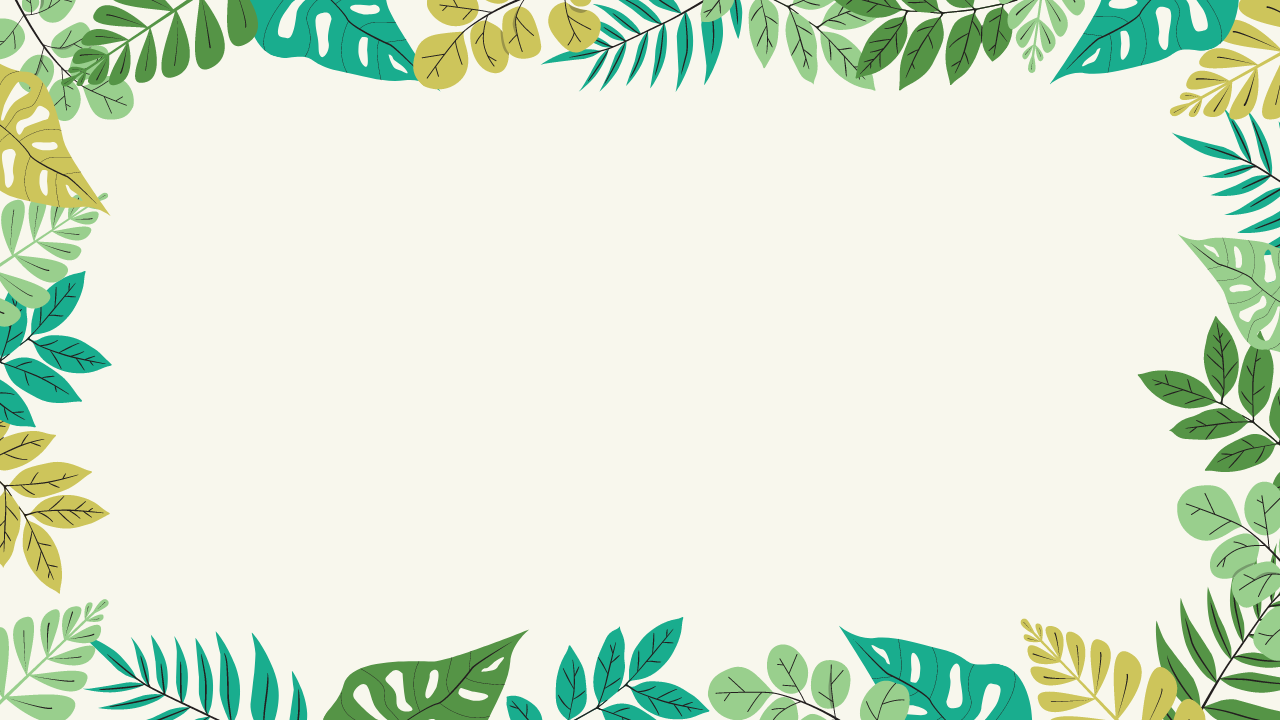 Cô Thủy xin chào 
và hẹn gặp lại các con